Проектно-исследовательская деятельность: 
«Витамины на окне»
(выращивание зелёного лука)
Авторский коллектив: 
воспитанники 2 А класса, 
руководитель Любимова О.В.
Проблема:
Как можно вырастить репчатый лук на перо в   комнатных условиях?
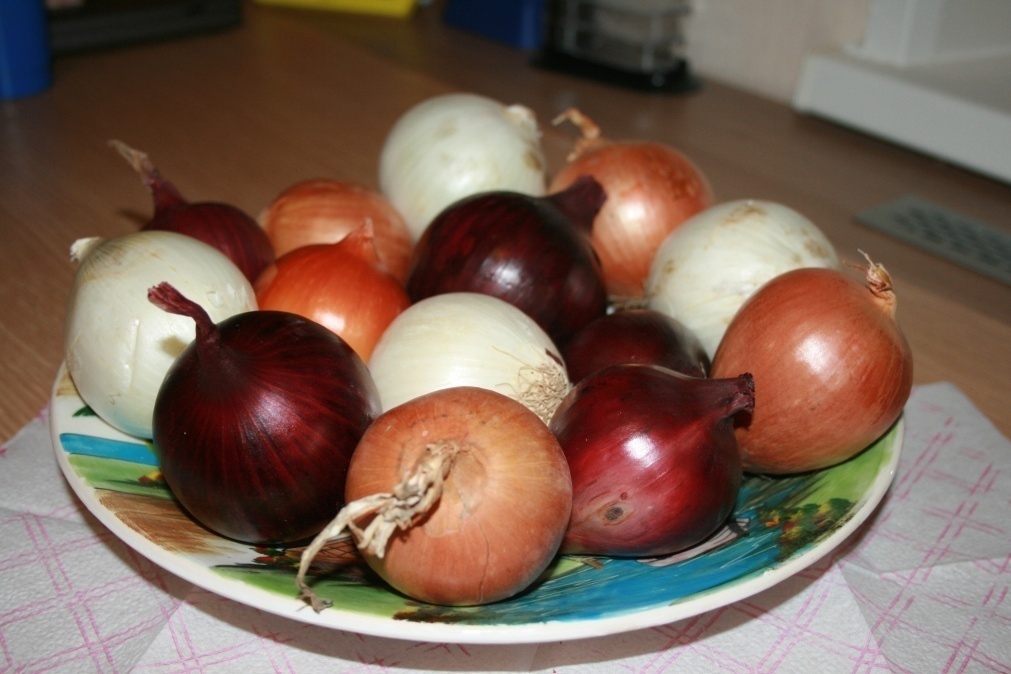 Цель:
Выявить влияние различных условий на рост и развитие растения.
Задачи:
 приобретение простейших знаний и элементарных умений по выращиванию 
  растений;
 расширение знаний об овощной культуре и её значении в жизни человека;
 умение работать коллективно, добиваться достижения поставленной цели;
 привитие любви к сельскохозяйственному труду.
Своими планами мы поделились  с воспитанниками нашей школы. 
Предложили им определить, с какой овощной культурой будет связан наш
проект, отгадав кроссворд.
Огородная краля      
Скрылась в подвале, 
Ярко - жёлтая на цвет, 
А коса-то, как букет.
В огороде хоть росла
Знает ноты «соль» и «фа».
Ф
А
С
О
Л
Ь
К
А
П
У
Т
А
С
Т
Ы
К
В
А
Красный, детки, 
но не мак.                           
В огороде - не бурак.
Сочный, 
лакомый синьор
Угадали? ….
Закутан ребенок
В сто пеленок.
А
К
А
Т
О
К
Ш
Р
К
О
Ь
М
О
Р
В
Неказиста,
 шишковата,            
А придёт на стол
 она,
Скажут весело ребята:
«Ну, рассыпчата, вкусна!».
И
М
Д
П
О
О
Р
Ц
У
Р
Е
О
Г
О
К
Ч
А
Б
А
К
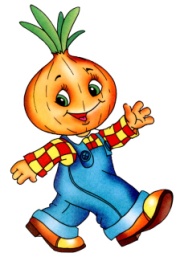 В огороде жёлтый мяч. 
Только не бежит он вскачь, 
Он как полная луна. 
Вкусные в нём семена.
Что это за русачок
Завалился на бочок
Сам упитанный, салатный,
Верно, детки, …. ?
Программа действий.

	 1. Посадка лука в рассадные ящики.
	    Чтобы реализовать свой проект для удобства работы мы разделились на   
     группы: овощеводы, исследователи, поисковики, редакторы, лекторы.
	   К работе приступила группа овощеводов.
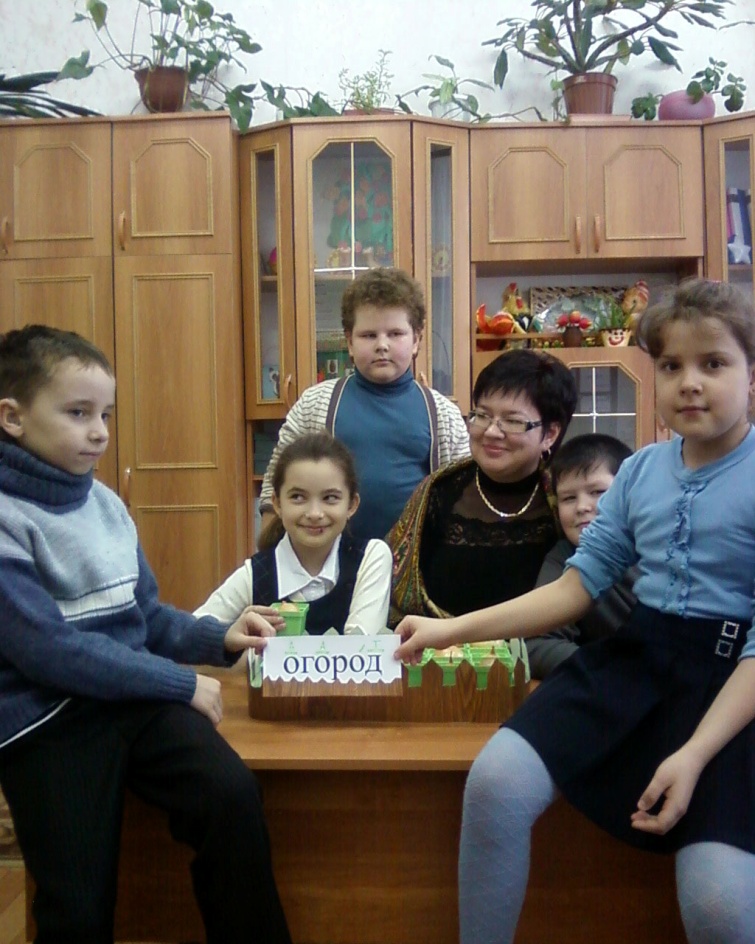 2. Закладка опыта.
Опытные луковицы устанавливаем
 на подоконнике
 в тёмном месте
 в холодном помещении
 на подоконнике без полива

3. Ухаживаем за растениями, ведём наблюдение.
 полив лука, кроме одного горшка
 рыхление почвы
 вырывание сорняков
 запись результатов наблюдений в дневник
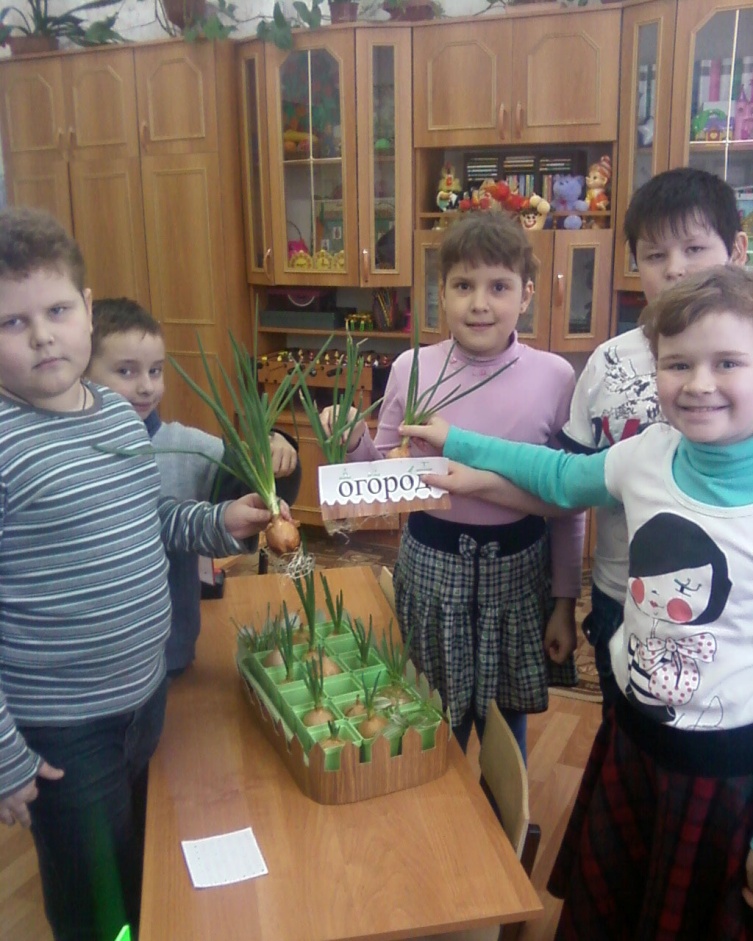 Лук растёт, а мы собираем о нём 
информацию.
Этот вид деятельности поручен
 группе поисковиков.
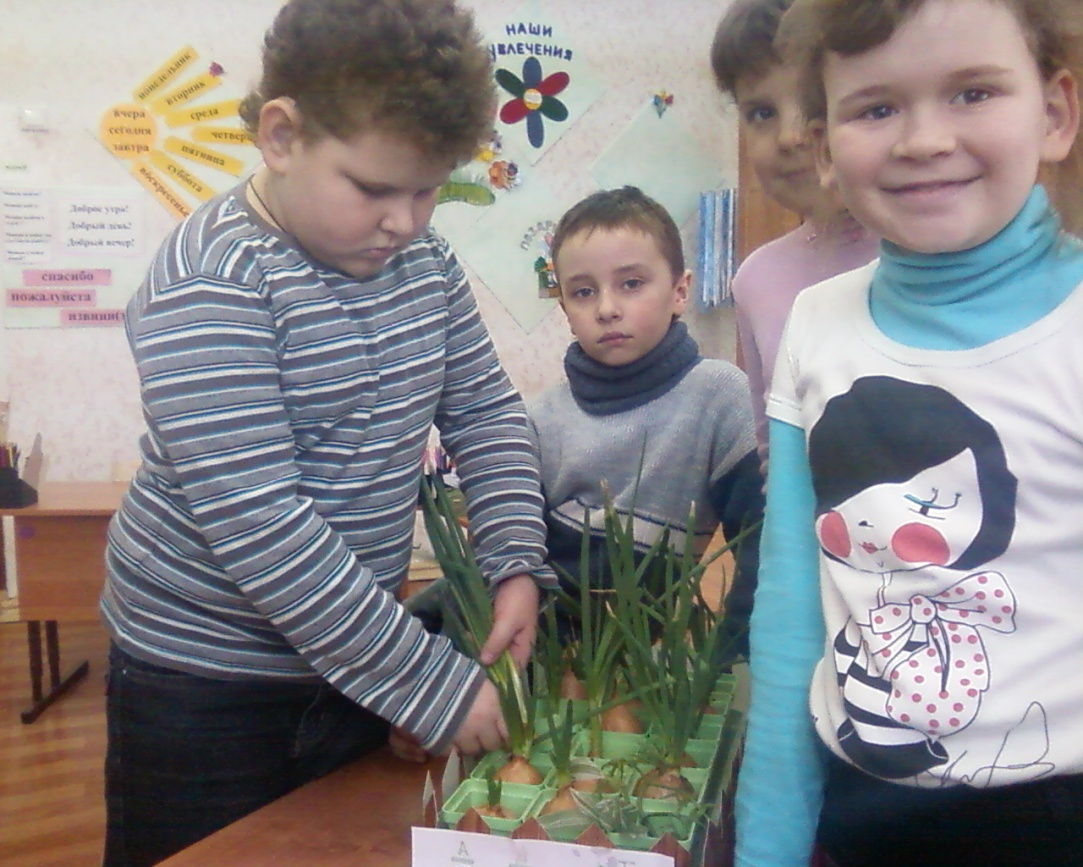 Результаты наблюдений.
Результаты своих наблюдений предоставила группа исследователей.
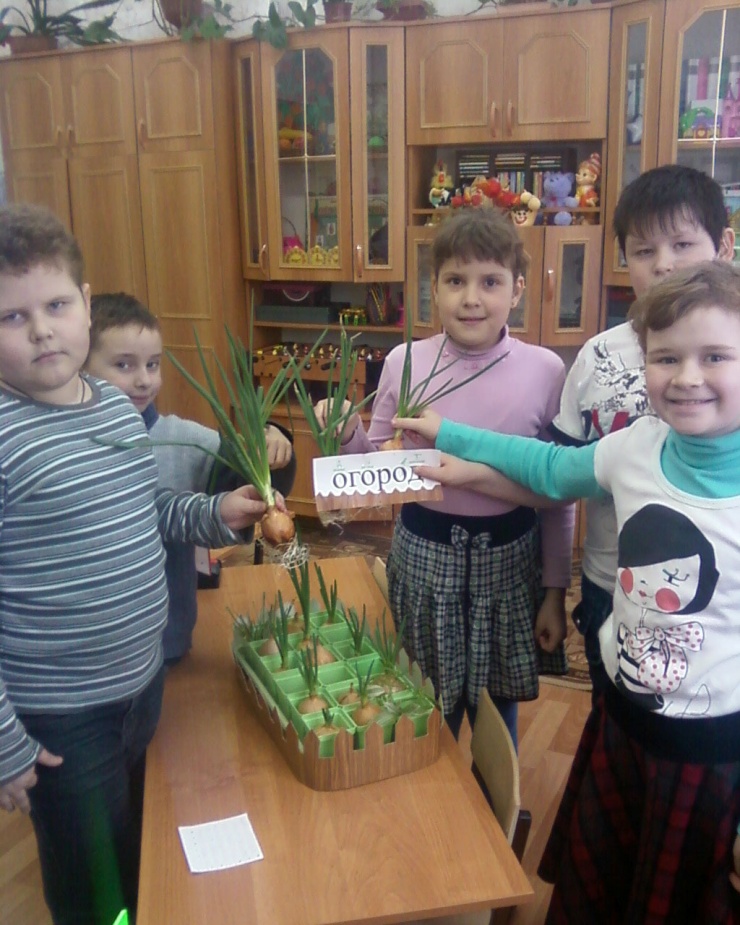 Вывод:
Выращивание репчатого лука на перо не требует больших физических затрат. 
Он отлично растёт в комнате, если создать ему благоприятные условия 
для роста и развития – свет, тепло, полив.
Витамины на окне.
   Лук – источник витамина С, особенно много его в листьях, в 3 раза больше, чем в луковице. Для покрытия суточной потребности человеческого организма в витамине С требуется 50 – 60 г. зелёного лука. 
   Лук деликатесный овощ, имеющий важное пищевое значение. Широко применяют в кулинарии в сыром, варёном и тушёном виде, используют для супов,  гарниров, в качестве приправ к мясу и сыру. 
   Лук улучшает вкус пищи, способствует её усвоению.
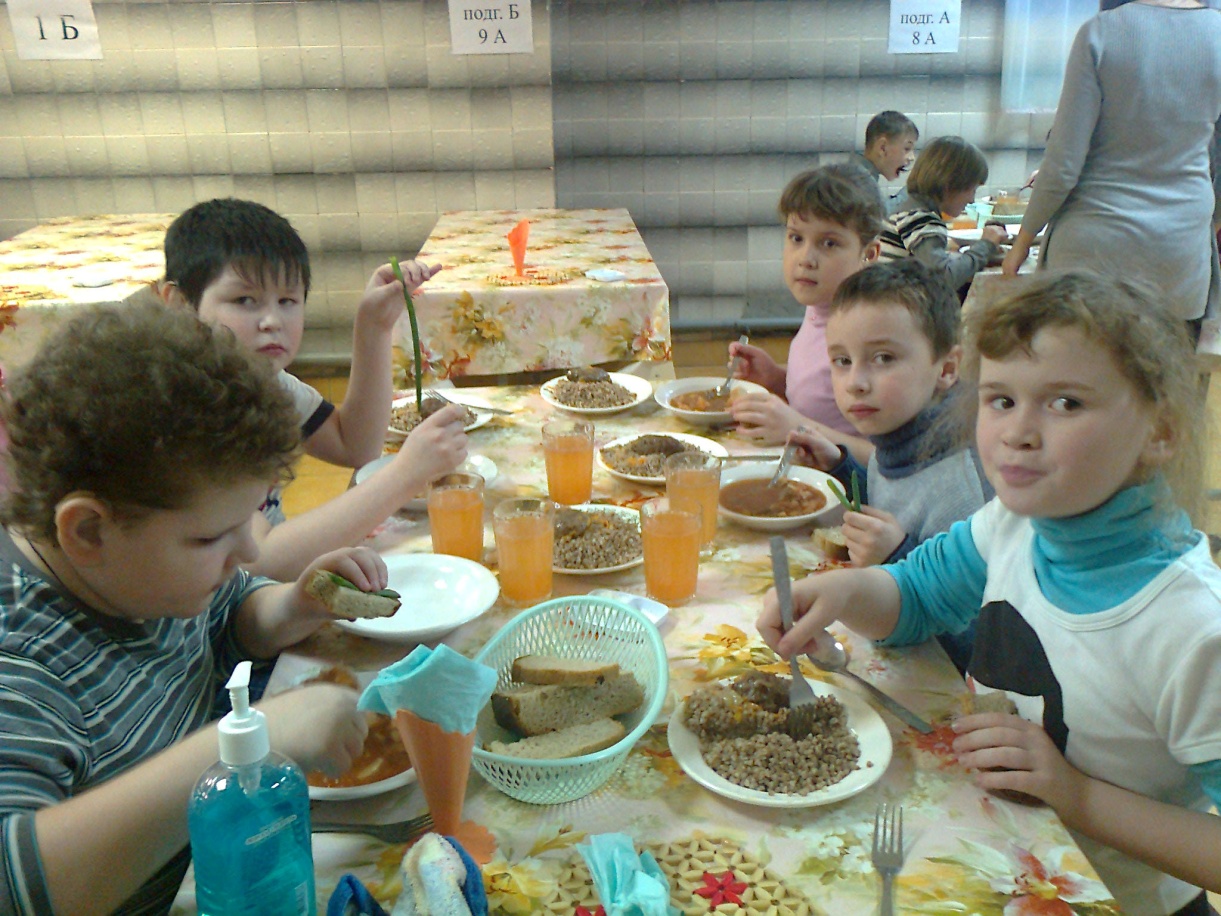